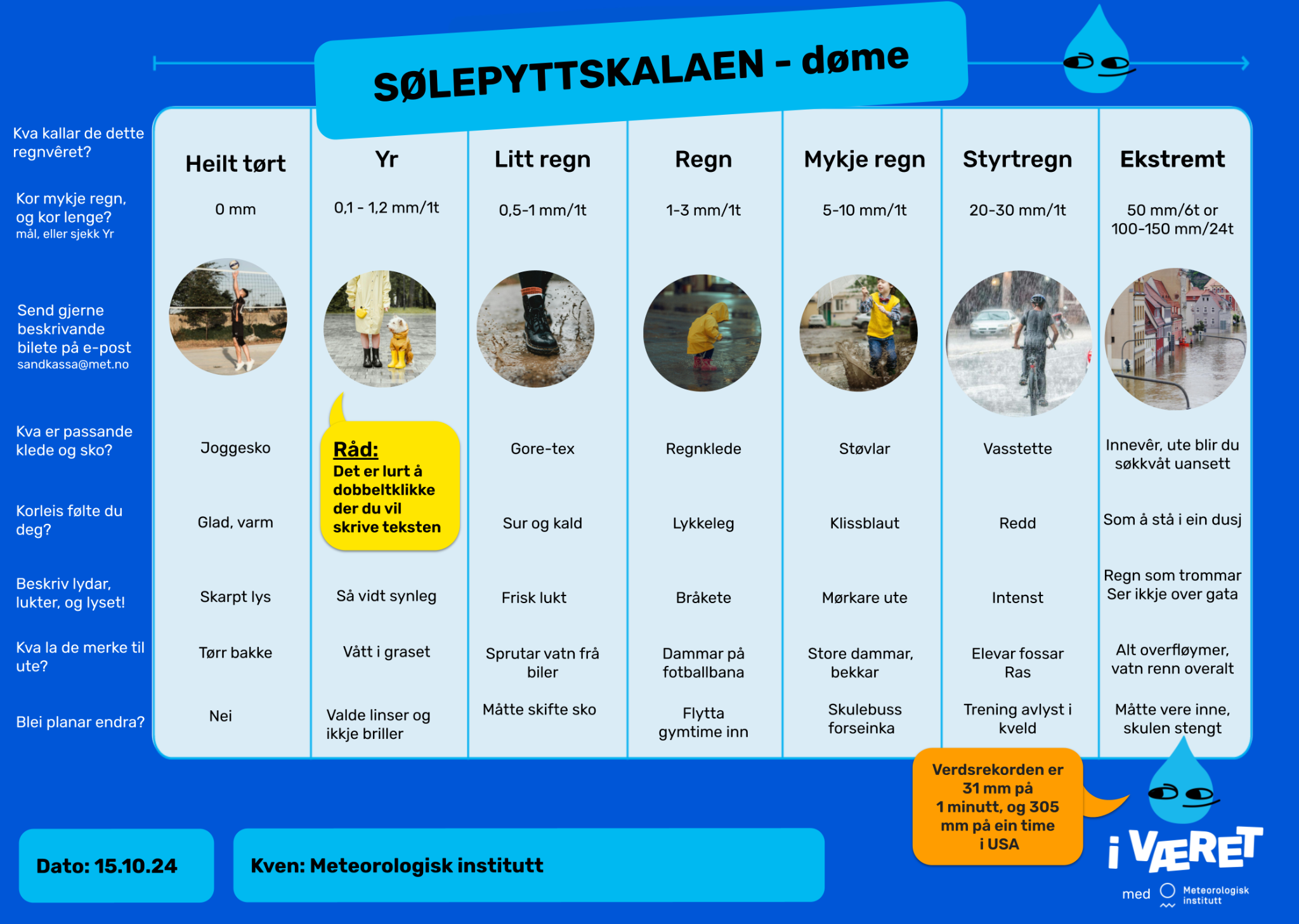 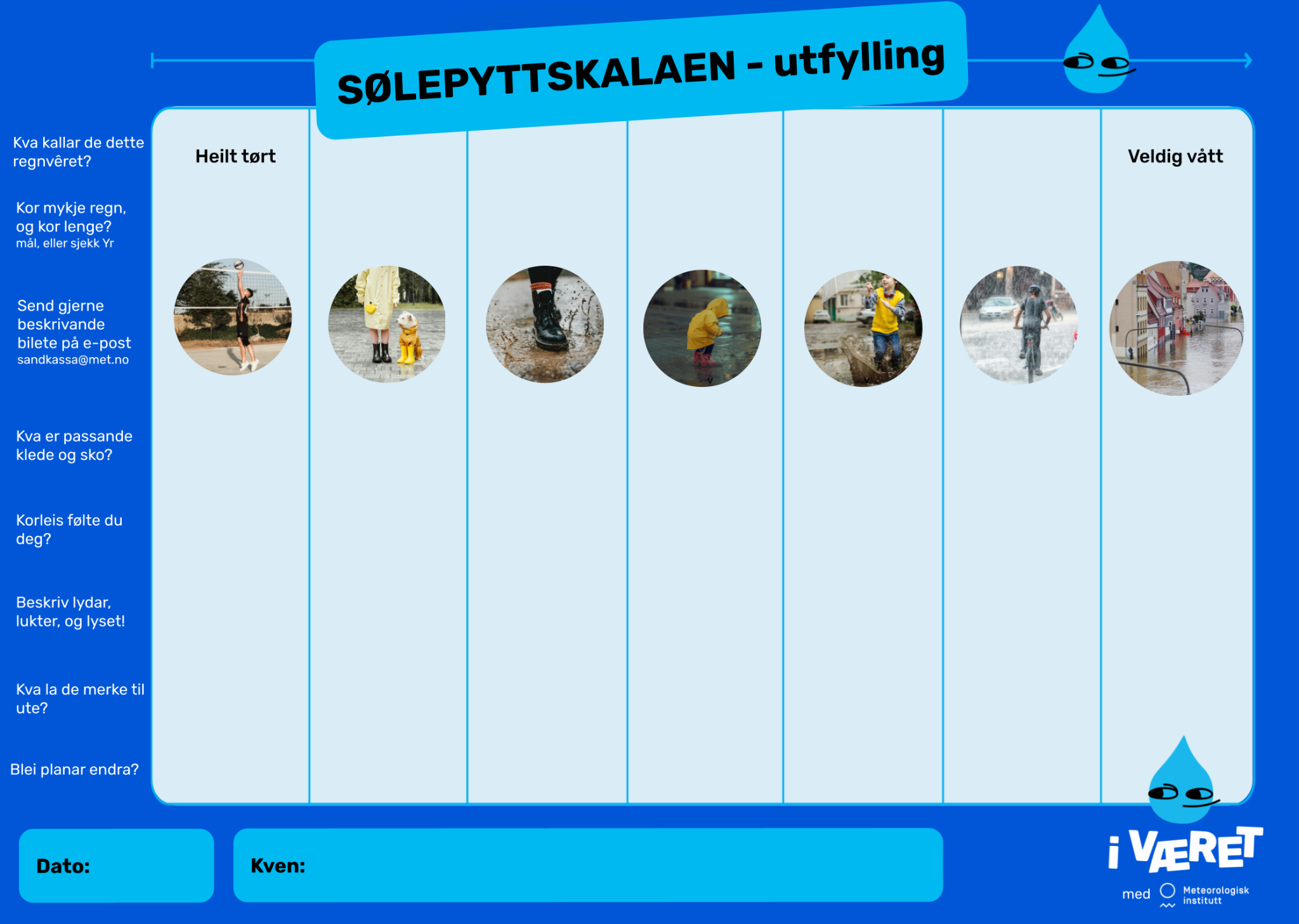 mm/t
mm/t
mm/t
mm/t
mm/t
mm/t
0 mm